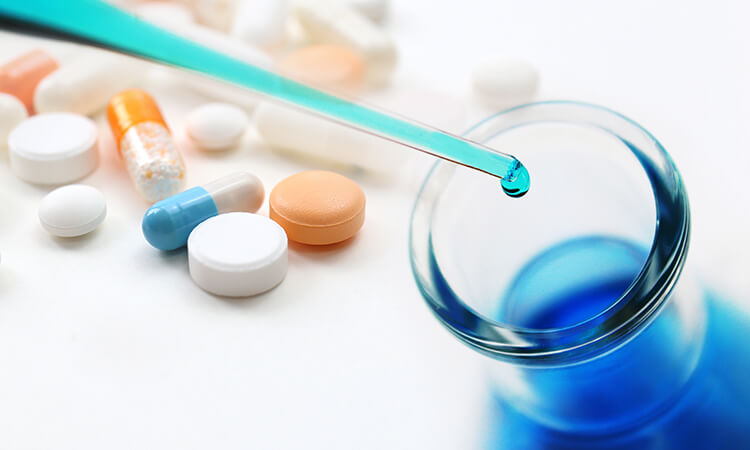 Global Market of Drotaverine HCl 
Global Techno-Commercial Feasibility Report
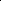 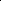 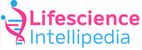 Contents
1/4
CHAPTER 1 EXECUTIVE SUMMARY
CHAPTER 2  DROTAVERINE HCL BASIC INSIGHTS
Product Overview
CAS No & Synonyms
Innovator Details
Launching date
Priority and Patent Expiry
CHAPTER 3 GLOBAL DROTAVERINE HCL FORMS, GRADES 
APPLICATIONS & MECHANISM OF ACTION
Drotaverine HCl Form 
Drotaverine HCl Grades
Drotaverine HCl Applications
Manufacturing of Drotaverine HCl to PU Foams 
CHAPTER 4 DROTAVERINE HCL- CONTINENT WISE MANUFACTURERS, 
MANUFACTURING VOLUME & CONTACT DETAILS
Drotaverine HCl Continent Wise Manufacturers
Drotaverine HCl Continent Wise Manufacturing Volume
Contents
2/4
Drotaverine HCl Continent Wise Manufacturers Relevant Contact Details
Drotaverine HCl Country Wise Manufacturers
Drotaverine HCl Country Wise Manufacturing Volume
Drotaverine HCl Country Wise Manufacturers Relevant Contact Details
CHAPTER 5 DROTAVERINE HCL - INDIAN MANUFACTURERS, MANUFACTURING VOLUME & 
CONTACT DETAILS
Drotaverine HCl Indian Manufacturers
Drotaverine HCl Manufacturing Volume
Drotaverine HCl Indian Manufacturers Relevant Contact Details
CHAPTER 6 WORLDWIDE MANUFACTURING PROCESSES,RAW MATERIAL
& MANUFACTURING COST
Manufacturing process Analysis 
All type of Manufacturing routes & schematic diagram
Manufacturing cost analysis
CHAPTER 7 DROTAVERINE HCL FEASIBILITY ANALYSIS
Raw Material & Production Capacity
Manufacturing Process Description With Comparison Of Various Other Process
Detail Of Hazardous Chemicals storage & Handling
Contents
3/4
CHAPTER 8 DROTAVERINE HCL RETURN ON INVESTMENT & BREAKEVEN 
ANALYSIS
CHAPTER 9 PRICE TREND ANALYSIS OF DROTAVERINE HCL FOR 3 YEARS 
COUNTRYWISE PRICE TREND ANALYSIS
 MANUFACTURERWISE PRICE TREND ANALYSIS
CHAPTER 10 DROTAVERINE HCl GLOBAL MARKET WITH PAST AND FUTURE 
PREDICTION CONTINENT WISE MANUFACTURERS, MANUFACTURING
 VOLUME & CONTACT DETAILS
Drotaverine HCl Continent Wise Manufacturers
Drotaverine HCl Continent Wise Manufacturing Volume
Drotaverine HCl Continent Wise Manufacturers Relevant Contact Details
Drotaverine HCl Country Wise Manufacturers
Drotaverine HCl Country Wise Manufacturing Volume
Drotaverine HCl Country Wise Manufacturers Relevant Contact Details
CHAPTER 11 DROTAVERINE HCL - CUSTOMER WISE CONSUMPTION, QUANTITY & 
CONTACT INFORMATION INSIGHTS
Drotaverine HCl Global Buyers
Drotaverine HCl Global Buyers As Per Buying Quantity
Contents
4/4
Drotaverine HCl Continent Wise Buyers
Drotaverine HCl Continent Wise Buyers As Per Buying Quantity
Drotaverine HCl Country Wise Buyers
Drotaverine HCl Country Wise Buyers As Per Buying Quantity
CHAPTER 12 DROTAVERINE HCL WORLDWIDE PATENT & REGULATORY ASPECTS
Total Patent Filed With Details
Country Wise Product Registration
Import Policy- Anti Dumping
Import Duty
Export Benefits
License Required For Trade
Regulatory Status
CHAPTER 13 DROTAVERINE HCL CONTINENT WISE EXPORT/ IMPORT STATISTICS
Drotaverine HCl Continent Wise Import Statistics
Drotaverine HCl Continent Wise Export Statistics
CHAPTER 14 DROTAVERINE HCL WORLDWIDE SWOT ANALYSIS & BUSINESS RECOMMENDATION
Drotaverine HCl SWOT Analysis (Strength, Weakness, Opportunities & Threat)
Drotaverine HCl Business Prospects & Our Recommendation
Executive Summary
Global & Indian Drotaverine HCl Market  2020-21 in a Nutshell
by Volume
10,000t
by Value
~ $62m
by Volume
122 MT
by Value
$490 M
Growth rate
2017-2022
15%
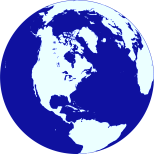 Global Drotaverine HCl Market
2020-21
by Volume
10,000t
by Value
~ $62m
by Volume
Xx MT
by Value
$xxM
Growth rate
2017-2022
xx%
Indian Drotaverine
HCl Market
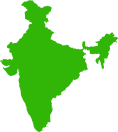 Global Drotaverine HCl Manufacturers Market share by Geography
Global Drotaverine HCl Manufacturers  
by Geography
Top  Global Manufacturers
Cuf-quimicos
Industrias

Coogee chemicals

Aditya Birla 
Chemicals 

Pt. Sulfindo  Adi
Usaha
2020-21
2020-21
Total No. of Buyers of global (Drotaverine HCl) is 207 with the buying quantity of  122 MT
The report also contains the profile of  country wise buyers with their buying quantities & contact details